Alfred Sisley
1839 - 1899
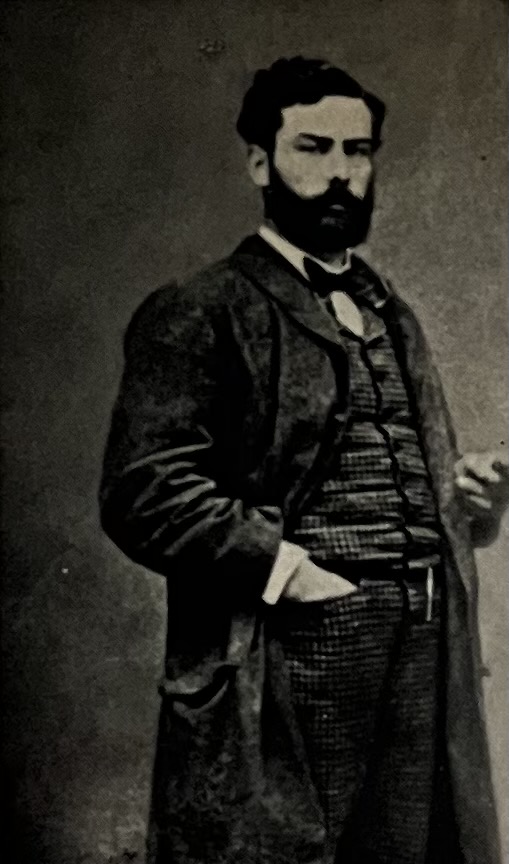 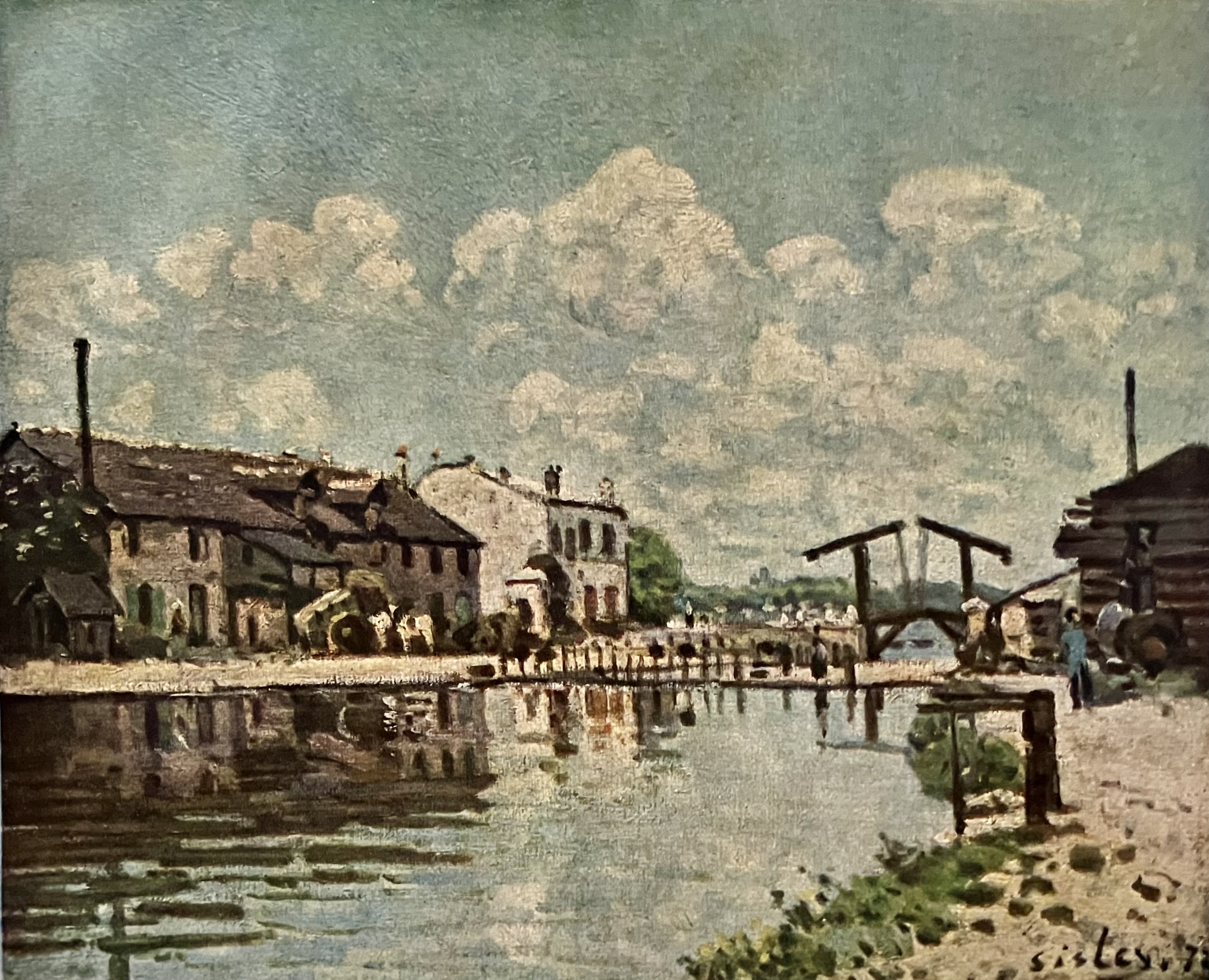 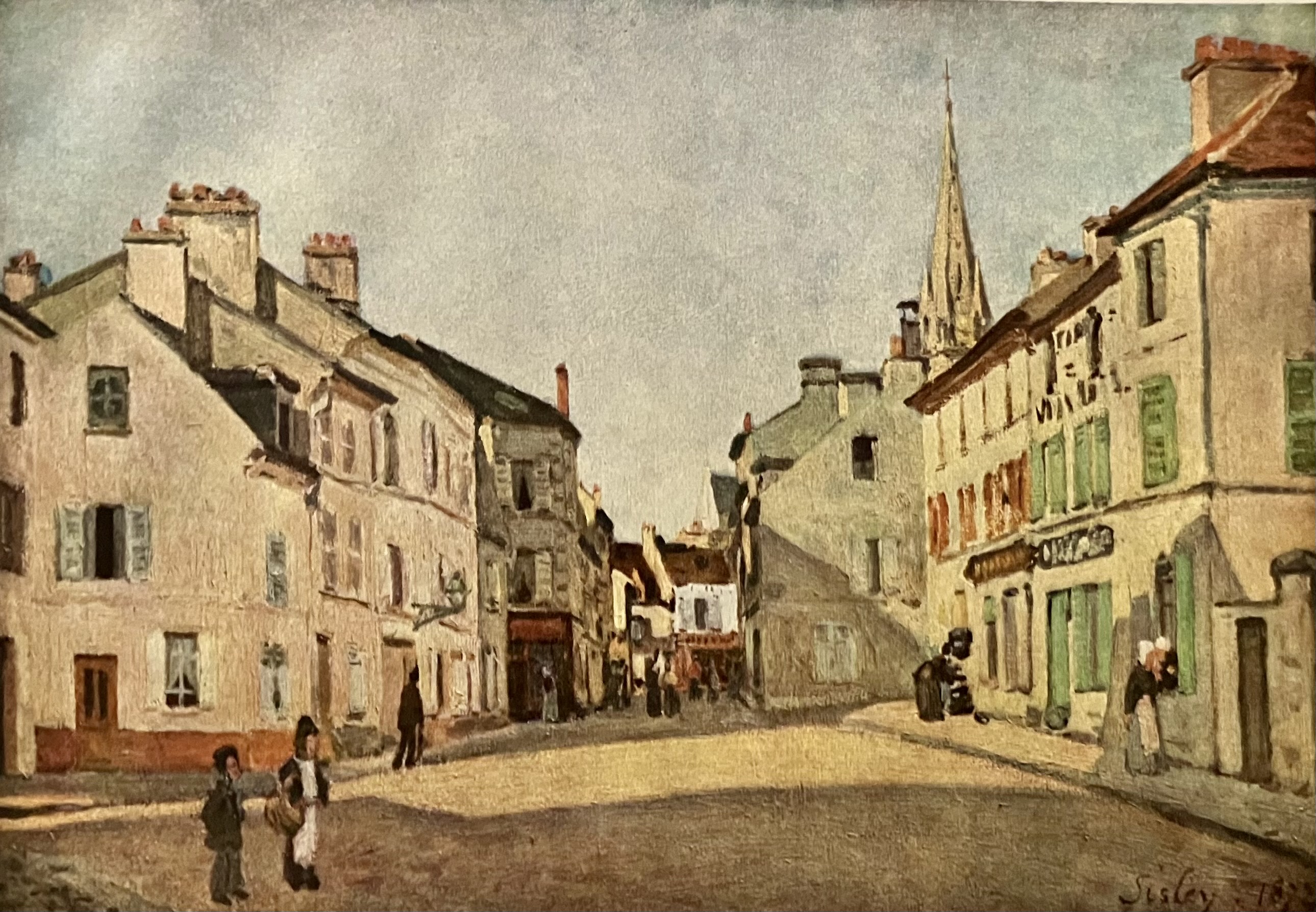 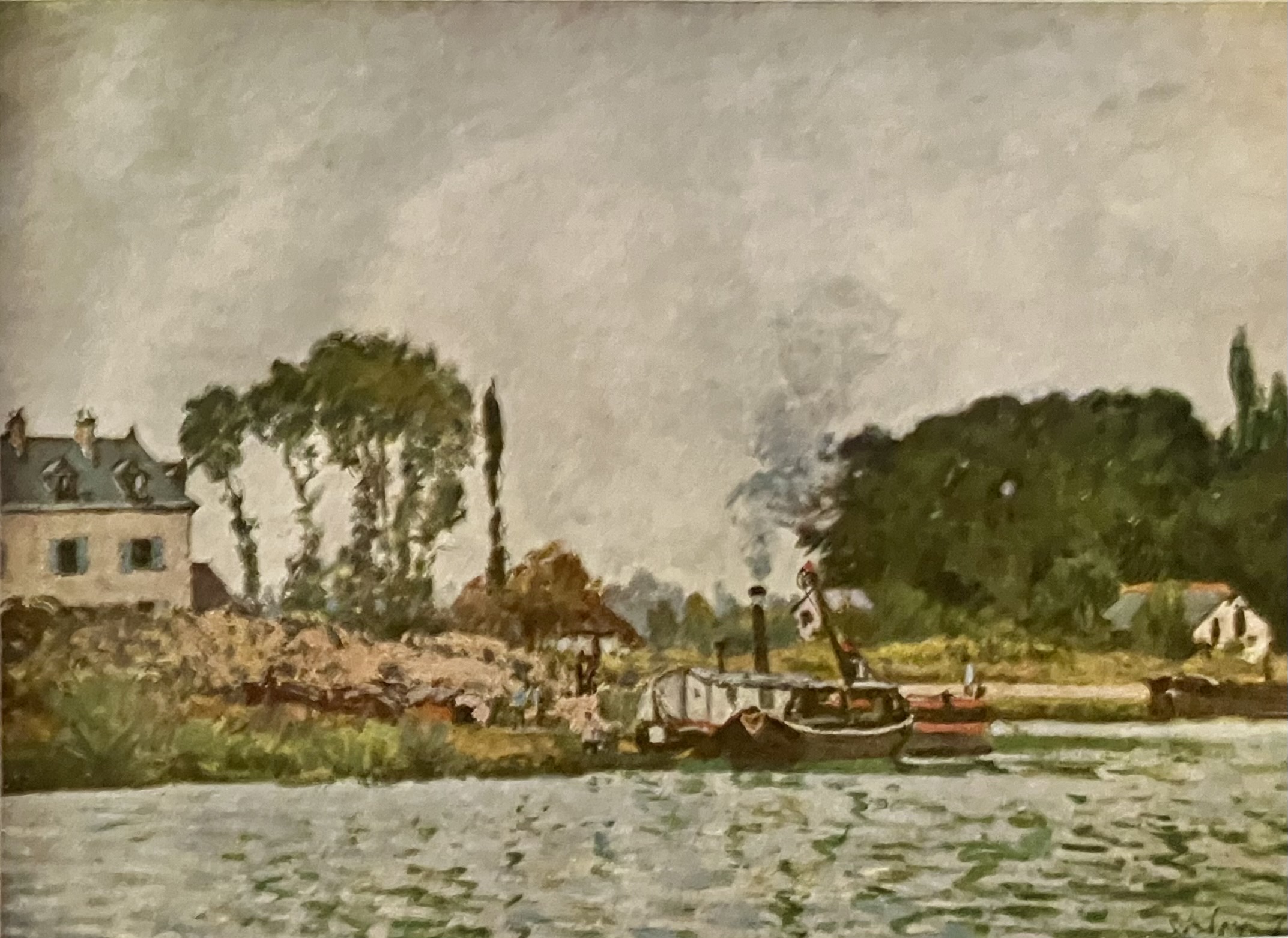 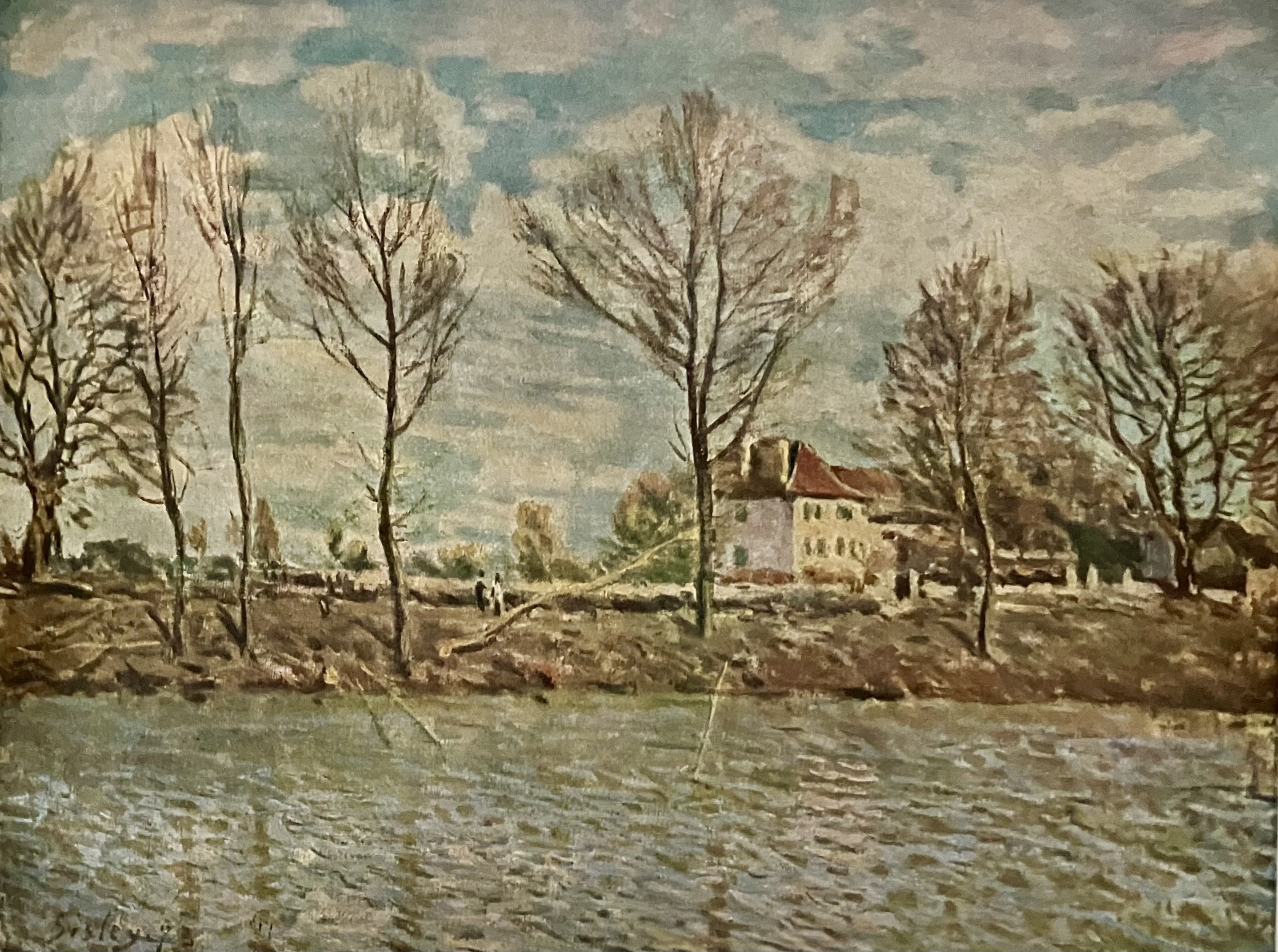 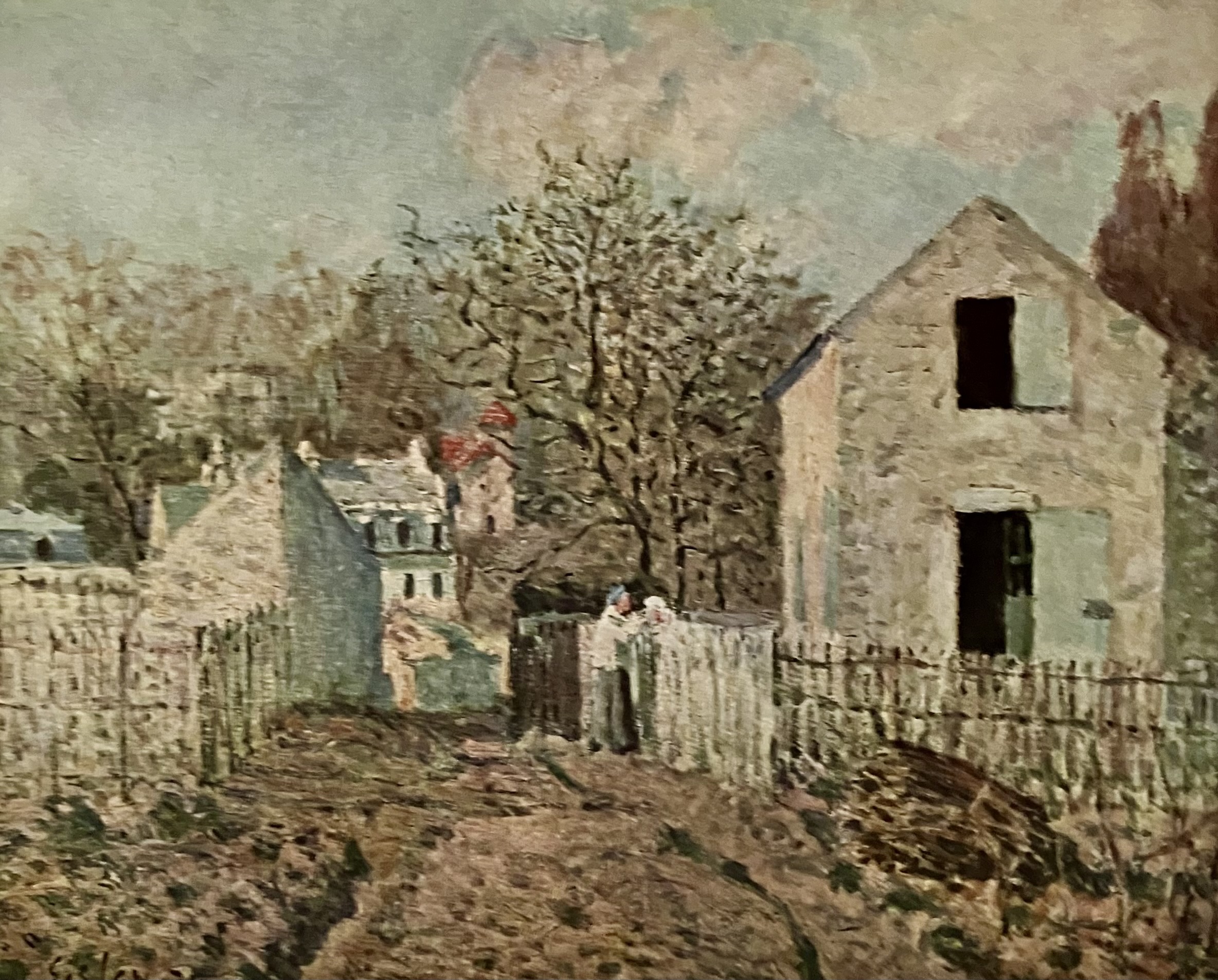 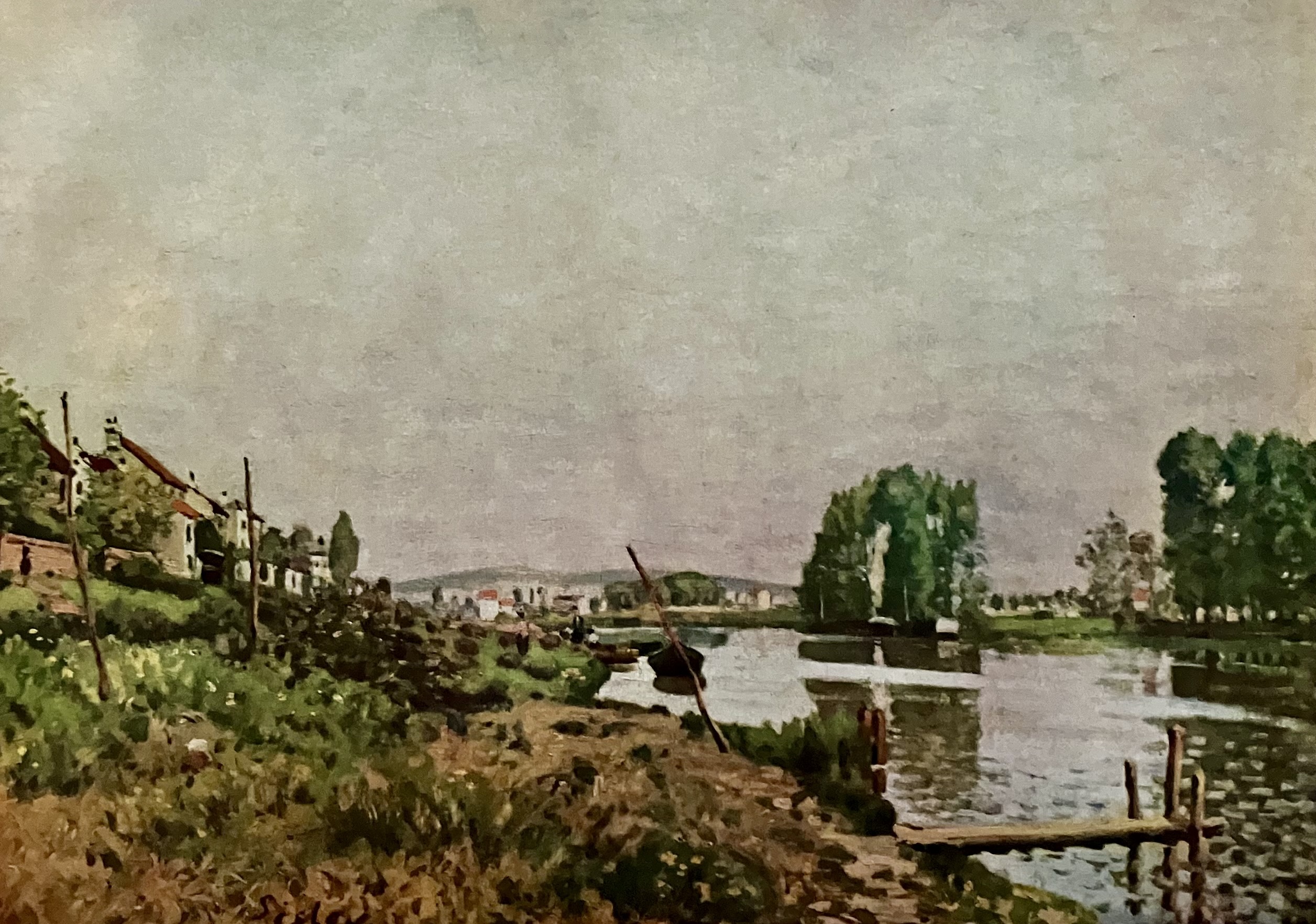 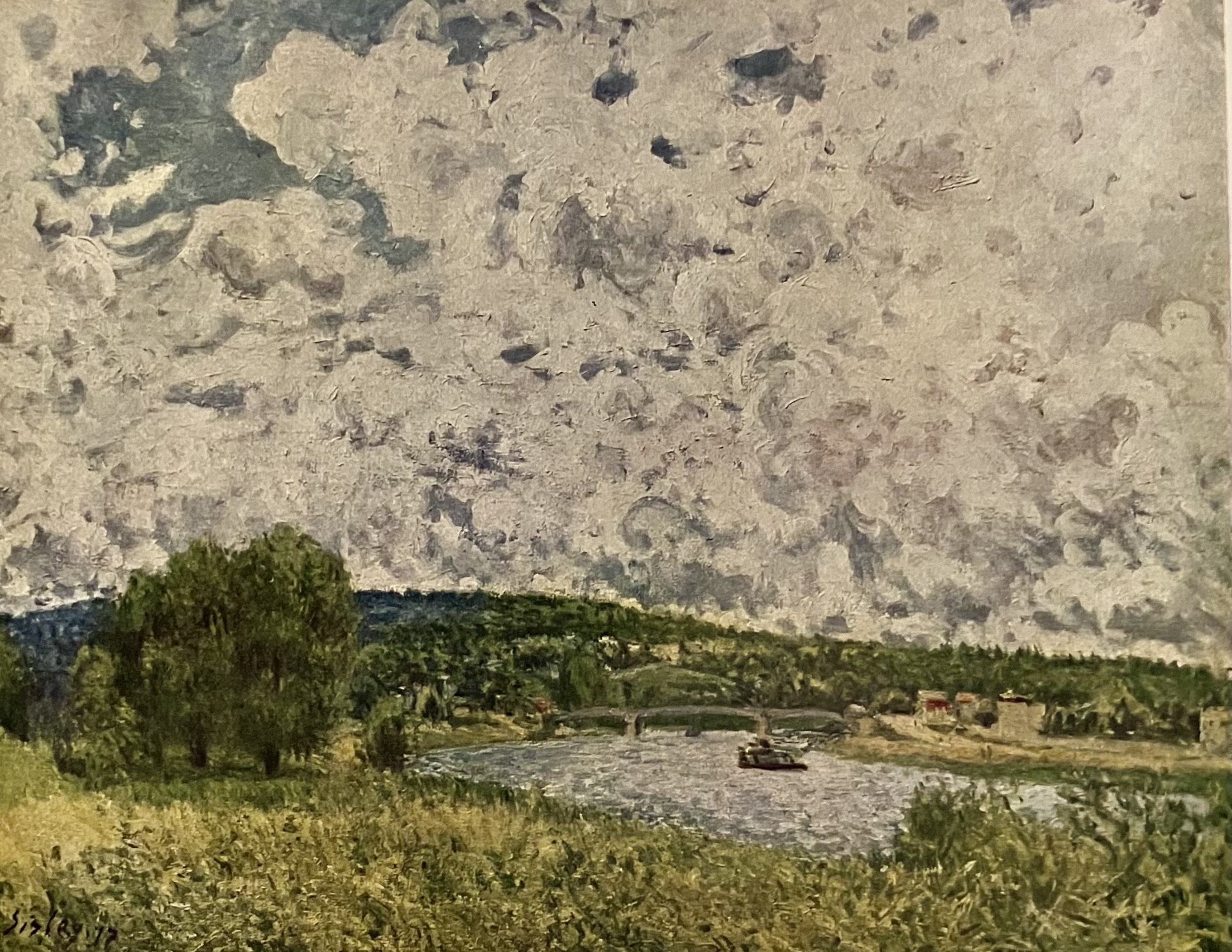